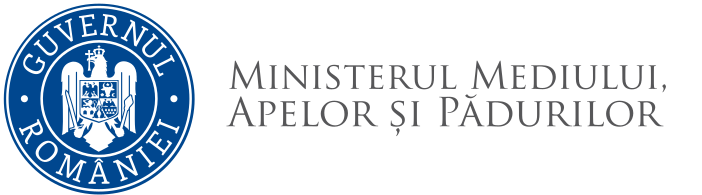 PNIESC 2021-2030 – Revizuire iunie 2023
Lansare Platforma de Dialog privind Energia si Clima
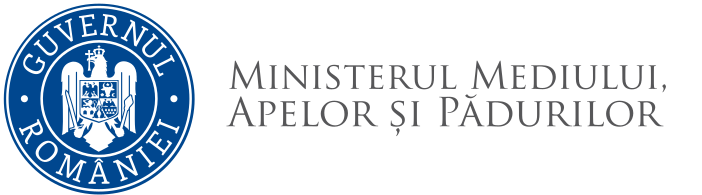 Ministerul Energiei si Ministerul Mediului, Apelor si Padurilor au accesat un proiect de asistenta tehnica, in cadrul unui program derulat de Comisia Europeana/DG REFORM pentru: 
(i) stabilirea unei structuri de guvernanta eficienta pentru implementarea PNIESC, inclusiv a unui mecanism de lucru pe care autoritățile romane să-l foloseasca pentru monitorizarea, raportarea progreselor, implementarea si actualizarea PNIESC;
(ii) elaborarea Strategiei pe termen lung a Romaniei pentru reducerea emisiilor de gaze cu efect de sera (STL) pana in 2050, in concordanta cu prevederile Regulamentului (UE) 2018/1999 si obiectivul neutralitatii climatice; 
(iii) crearea, utilizarea si intretinerea unui instrument de modelare pentru planificarea energetica si climatica pe termen lung.
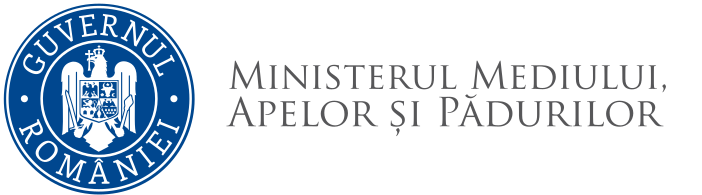 Avand in vedere ca procesul de implementare si operationalizare a acestei structuri de guvernanta este de durata, MMAP cu sprijinul ME au intreprins demersuri pentru contractarea din bugetul MMAP, a serviciilor unui consultant pentru realizarea 
,,Studiului privind elaborarea rapoartelor cu privire la politicile si masurile in domeniul energiei si climei conform prevederilor Regulamentul (UE) 2018/1999 privind guvernanta Uniunii Energetice si a actiunilor climatice”, procedura de achizitionare a acestor servicii fiind in curs de derulare, conform Legii nr. 98/2016. 
In baza acestui studiu va fi elaborat proiectul de actualizare a PNIESC atat in forma preliminara, cat si in forma finala, ambele forme urmand a fi notificate Comisiei Europene, conform prevederilor Regulamentului (UE) 2018/1999.
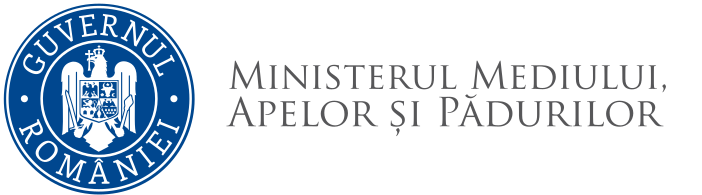 In momentul de fata nu exista un calendar pentru consultarile publice pe tema PNIESC revizuit, acesta urmand a fi stabilit dupa elaborarea unui prim proiect al PNIESC revizuit, prin consultarea cetatenilor si  asociatiilor legal constituite/partilor interesate, inclusiv in plan regional; 
Consultarea cetatenilor si a asociatiilor legal constituite, la initiativa autoritatilor publice, in procesul de elaborare a proiectelor de acte normative se va face conform Legii nr. 52/2003 privind transparenta decizionala in administratia publica. In perioada parcurgerii evaluarii strategice de mediu (SEA), consultarile publice vor fi stabilite conform HG nr. 1076/2004.
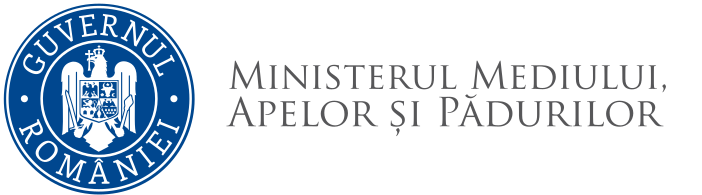 In cadrul proiectului STL au fost generate proiectii pentru emisii, energii regenerabile, eficienta energetica incepand din 2025 pana in 2050 din 5 in 5 ani, pentru cele 3 scenarii luate in calcul: Refference, Intermediar, RO Neutral) analiza include si o estimare a valorii investitiilor necesare pentru sistemul energetic.
In functie de scenariul selectat se va face actualizarea obiectivelor, tintelor si contributiilor nationale pentru 2030 si 2050 in cele cinci dimensiuni ale Uniunii energetice. Lucrarile sunt in derulare. Scenariul utilizat in cadrul STL va reprezenta baza de pornire in procesul de revizuire PNIESC.
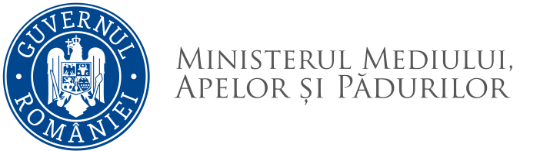 Va multumesc pentru atentie!
Sergiu CRUCEANU
Tudor CULIC
Consilieri superiori
Direcția Generala Evaluare Impact, Controlul Poluarii si Schimbari Climatice
E-mail: sergiu.cruceanu@mmediu.ro
   tudor.culic@mmediu.ro